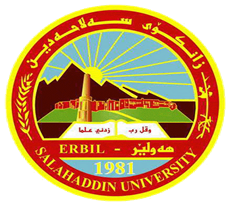 اسم المادة:
الصرف الاشتقاقي
م.م عبد الله خالد فائز
جامعة صلاح الدين
كلية التربية – مخمور
قسم اللغة العربية/ المرحلة الثانية
2022-2023
1
1
المحاضرة الثانية عشرة«التَّصغير» 2
2
24 نيسان، 23
تعويض الياء عن الحرف المحذوف:
مواضع فَتْحِ ما بعد ياء التصغير:
أبنيةُ التصغير:
أمورٌ لا تخلُّ ببنية التصغير:
تصغيرُ ما آخره ألف تأنيث مقصورة:
التصغير يردُّ المُبدَل إلى أصله:
تصغيرُ ما ثانيه لِين(علة):
تصغير ما حُذِفَ أحدُ أصوله:
التغييراتُ التي تلحقُ الاسم بعد التصغير:
تصغير ما دلَّ على الجمع- تصغير الأسماء المركبة - تصغير الترخيم: 
شواذُّ التصغير:
3
24 نيسان، 23
تعويضُ الياء عن الحرف المحذوف:
عرفتَ ممَّا تقدَّم أنه يجب حذفُ ما جاوز الأربعة عند التصغير، سواء كان أصليًّا أَمْ زائدًا، فإذا حذفتَه جاز لك أنْ تعوِّضَ عن المحذوف ياءً قبل الآخر، فتصغير سفرجل = سُفَيْرِج، ويجوز أنْ تقول: سُفيريج، وتصغير مُدحرج = دُحَيْرِج، ويجوز = دُحَيْرِيج، وهكذا، ويستثنى من ذلك ما إذا كان قبلَ آخرِ المصغرِ ياء، فلا تعوَّض، نحو: حُريجيم، وحُزيبين، تصغير احرنجام وحيزبون، فلا تعويض؛ لوجود ياءٍ في مكان ياءِ التعويض.
مواضعُ فَتْحِ ما بعد ياء التَّصغير: تقدَّم أنَّه إذا أُريد تصغيرُ اسمٍ من الأسماء المُعربة وكان ثُلاثيًّا ، فإنَّه يُضمُّ أوله ويُفتحُ ثانيه ، وتُزادُ ياء ثالثة ساكنة ، نحو:كَلب كُلَيْب، رَجُل رُجَيْل.
أمَّا إذا كان الاسم أكثر من ثلاثة أحرف ، فيجب كَسْرُ ما بعد ياء التصغير للمناسبة بين الياء
4
24 نيسان، 23
والكسرة، نحو مَنْزِل مُنَيْزِل – مسجد مُسَيْجِد ، ويُستثنى من ذلك عدة مسائل يجب فيها فَتْحُ ما بعد ياءِ التصغير، وهي:
الاسم المختوم بتاء التأنيث: شجرة شُجَيرَة – تَمْرَة تُميرة.
ما خُتِم بألفِ التأنيث المقصورة: سلمى سُلَيْمَى – بُشْرى بُشَيْرَى.
ما خُتم بألف التأنيث الممدودة:صحراء صُحَيْرَاء – خضراء خُضَيْراء.
إذا كان الاسم مجموعًا جَمْعَ قِلَّةٍ على وزن (أفعال)، أصحاب أُصَيْحاب – أَحمال أُحَيْمَال.
إذا كان الاسمُ مختومًا بألف ونون زائدتين: عثمان عُثَيْمان- سَلمان سُلَيْمان.
عَجُز المركب المزجي: بعلبك بُعَيْلَبَك – أحَدَ عشر  أُحَيْدَ عَشَر ، بفتح ما بعد ياء التصغير؛ لأنَّ الجزء الأول من المركب مُلتزَمٌ فَتْحُه.
5
24 نيسان، 23
وممَّا تقدم يتبين أنَّ صِيَغَ التَّصغيرِ ثلاثة: فُعَيل- فُعَيْعِل- فُعَيْعِيل، فإنْ زاد عدد حروف الاسم على هذه الصيغ فلا يمكن تصغيره إلَّا بعد حَذْف ما يخلُّ بالصيغة ، كما يُحذف عند الجمع على (فَعالِل –فَعالِيل) أي أننا نتمكن من التصغير بالطريقة التي نتوصل بها إلى الجمع ، فيُحذف كل ما يخل بالصيغة من حرفٍ أصليٍّ أو زائد .
أبنية التصغير:
تبين ممَّا تقدَّم أنَّ للتصغير ثلاثةَ أبنيةٍ:
فُعَيْلٌ: ويُصَغَّر عليه الثلاثيُّ المجرد.
فُعَيْعِلٌ: ويُصَغَّر عليه ما كان على أربعةِ أحرف.
فُعَيْعِيلٌ: ويُصَغَّر عليه شيئان: الأوَّل: ما زاد على أربعة أحرف،وكان ما قبل الآخر حرفَ مدٍّ زائدًا،
6
24 نيسان، 23
نحو: عصفور. والثاني: ما زاد على أربعة أحرفٍ، وليس قبل الآخر حرفُ مدٍّ زائدٍ، فإنَّه يحذفُ ما زاد على الأربعة، ويجوز أنْ يُعوَّضَ عن المحذوف بياء قبل الآخر، فيكونُ على هذا الوزن، نحو: سفيريج.
أمورٌ لا تُخِلُّ بِبِنْيَةِ التصغير:
القاعدةُ أنَّ كلَّ ما زاد على أربعة أحرفٍ أنه يحذَفُ، لإخلاله ببنية التصغير، ويُسْتَثْنى من ذلك ما إذا كان الزائد مُنزلاً منزلة الكلمةِ المستقلِّة، وذلك إذا كان أحد هذه الأشياء:
1- تاء التأنيث، نحو: حَنظلة = حُنيظِلة. 2- وألفه الممدودة، نحو: قُرْفُصاء = قُريفِصاء. 3- الألف والنون الزائدتان، نحو: سلمان = سُليمان. 4- ياء النسب، نحو: عبقريٌّ = عُبَيْقِريٌّ. 5- عجز المركب المزجي، نحو: بعلبك = بُعَيْلَبَك، والإضافي، نحو: عبد الله = عُبيد الله. 6- علامة التثنية والجمع، نحو:مسلمان=مُسَيلِمان، ومسلمون=مُسَيْلِمُون، ومُسْلِمات= مُسَيْلِمات.
7
24 نيسان، 23
تصغيرُ ما آخرُه أَلِفُ تأنيثٍ مقصورة:
لا يخلو أن تكون الألف رابعة، أو تكون خامسة فصاعدًا، فإن كانت رابعة لم تحذف؛ لأنها لا تخل ببنية التصغير، تقول في تصغير حُبْلى = حُبَيْلى.
وإن كانت خامسة فأكثر فإنَّه يجبُ حذفُها، تقول في تصغير: سِبَطْرى (مشية فيها تبختر) = سُبَيْطِر، وكُفُرَّى(وعاء الطلع )= كُفَيْرّ، ولُغَّيْزى = لُغَيغيز. 
ويستثنى من ذلك ما إذا سبقت ألف التأنيث المقصورة بمدة ثالثة زائدة، نحو: حُبارى، فإنك والحالة هذه مخير بحذف المدة الزائدة، أو حذف ألف التأنيث، فتقول: حُبَيْرى (بحذف المدة الثالثة الزائدة) أو حُبَيِّر (بحذف ألف التأنيث).
التصغير يرد المبدل إلى أصله: عند التصغير يُردُّ الحرف المُبدلُ إلى أصله ، وذلك على النحو التالي:
8
24 نيسان، 23
وإن كان اللِّين مُنقلبًا:
 ما ثانيه ألفٌ أصلُها الواو: باب ، نار، تاج، تصغيرها :بُويب، نُوير، تُويج.
ما ثانيه ألفٌ أصلُها الياء: ناب، غابة ، تصغيرهما :نُيَيْب ، غُيَيْبَة.
ما ثانيه واو أصلُها الياء: مُوقِن – مُوسر، تصغيره: مُيَيْقِن ، مُيَيْسِر.
ما ثانيه ياء أصلها الواو: ميزان، ميعاد، ميقات، ميراث، فالياء هنا أصلُها الواو؛ لأنها من الوزن والوعد والوقت والورث، فتصغيرها: مُويْزِين، مُوَيْعِيد، مُوَيْقِيت، مُوَيْرِيث ، وهكذا.
تصغير ما ثانيه لِين(علَّة):إذا صُغِّر اسمٌ ثانيه حرفُ لين، فلا يخلو هذا الحرفُ أنْ
9
24 نيسان، 23
يكون أصلاً، أو منقلبًا عن أصل، أو زائدًا.
فإن كان أصلاً: سَلِمَ في التصغير، نحو: قَوْل = قُويْل، وبَيْضة = بُيَيْضَة. وإن كان منقلبًا عن أصلٍ: وجب ردُّه إلى أَصْلِه، وذلك إذا كان:
لِينًا مُبدلاً من لين، نحو: باب، وقِيمة، وديمة، ومِيْزان، فتردّها إلى أصلها وهو الواو = بُوَيْب، وقُوَيْمة، ودُويْمة، ومُوَيْزِين، ونحو: مُوقن، وموسر، وناب، فتردّها إلى أصلها وهو الياء = مُيَيْقِن، ومُييْسِر، ونُيَيْب.
أو لِينًا مُبدلاً من حرفٍ صحيح، نحوُ: دينار وقيراط، فأصلهما: دِنَّار وقِرَّاط، فيقال في تصغيرهما = دُنَيْنِير، وقُرَيْريط.
أو لِينًا مُبدلاً من همزة لا تلي همزة، مثل: ذيب، وبير، وفاس، فأصلها: ذئب، وبئر، وفأس، فتُصَغَّرُ على = ذُؤيب، وبُؤير، وفُؤيسة.
10
24 نيسان، 23
أمَّا إنْ كان اللِّين مُنقلبًا عن همزة تلي همزة، فإنه يجب قلبُه واوًا، نحو: آدم = أويدِم.
والصحيحُ أنَّ اللِّين يُرَدُّ عند التصغير إلى أصله، وهو الهمزة، فنقول في آدم = أؤيدم، وهنا يلتقي همزتان في غير الطرف، متحركتان، الأولى مضمومة  والثانية مفتوحة، فنقلب الثانيةَ واوًا لأجل الضمة قبلها. 
أو عن أصل مجهول: قلب واوًا في التصغير؛ لأنَّ ذوات الواو أكثر، ولمناسبة ضمَّةِ المصغر، نحو: صاب(اسم شجر مر) وعاج، نقول في تصغيرهما = صُوَيب وعُوَيج.
وإنْ كان اللِّين زائدًا: فإنه يقلبُ واوًا، حملاً على الأكثر، نحو: ضارب = ضُوَيْرِب.
تصغيرُ ما حذِفَ أحدُ أصولِه: إنْ كان قد بقي الاسم المرادُ تصغيرُه بعد الحذف على حرفين، وجب ردُّ المحذوف، تقول في عدة وزنة = وُعيدة، ووُزينة، (بردِّ الفاء المحذوفة)، وفي مُذْ =
11
24 نيسان، 23
ومُنَيْذ (بردِّ العين المحذوفة)، وفي: يدٍ، وأخ، وشِفَة وحِرٍ = يُدَيّةٌ، وأُخَيّ، وشُفَيّة (أو شفيهة) وحُرَيْح (برد اللام المحذوفة).
ولا يُعْتَدُّ بتاءِ التأنيث؛ لأنها في نية الانفصال، ولا بتاء العِوَضِ، نحو: أخت وبِنْت، لما فيها من رائحة التأنيث، ولا بهمزة الوصل، كما في اسم وابن، فتقول في تصغير هذه الكلمات = أخيَّة، وبُنَيّة، وبُنَيّ، وسُمَيّ، بردِّ المحذوف.
وإنْ بقي الاسمُ المرادُ تصغيرُه بعد الحذف على أكثر من حرفين، لم يُرَد المحذوف، فتقول في تصغيرِ مَيْت = مُيَيْت، وفي ناس = نُويس، وفي خَيْر = خُيَيْر. 
التغييراتُ التي تلحق الاسم بعد التصغير:
الألف الواقعة بعد ياء التصغير: يجبُ قلبُ الألف الثالثة إذا وقعت بعد ياء التَّصغيرِ ياءً مطلقًا،
12
24 نيسان، 23
مثل: عصا، وفتى، وكتاب، ورسالة، فتصغيرها = عُصَيٌّ، وفُتَيٌّ، وكُتَيِّبٌ، ورُسَيِّلةٌ، وذلك لأنه يجب تحريكُ ما بعد ياء التصغير، والألف لا تقبل الحركة. 
الواو الواقعة بعد ياء التصغير:  لها حالان:
الأولى: أن تكون في المكبر لامًا، نحو: دلو، وربوة، وعشواء، وكروان، ويجب هنا أنْ تُقْلَبَ ياءً، لاجتماعها مع ياء التصغير الساكنة، فتقول: دُلَيٌّ، ورُبَيَّةٌ، وعُشَيَّاءٌ، وكُرَيَّان.
الثانية: أن تكون في المُكبر حشوًا، فإن كانت ساكنة، نحو: عجوز، وجب قلبُها ياءً، لضَعْفِها بالسكون، فتقول: عُجَيِّزٌ.
وإن كانت متحركةً، نحوُ: أسود وجدول، جاز فيها وجهان: 1- قلبُها ياءً –وهو الأكثر-، فتقول = أُسيِّدٌ، وجُدَيِّلٌ. 2- بقاؤها دون قلب، فتقول: أسَيْوِدٌ، وجُدَيْوِلٌ. وإنما ساغ ذلك (بقاؤها دون قلبٍ) لقوتها بالحركة، وبُعْدِها عن الآخر الذي هو محلُّ التغيير، وكَوْنُ ياء التصغيرِ عارضةً، وللحَمْلِ على التكسيرِ، حيث قالوا:
13
24 نيسان، 23
جداول، وأساود. 
لحاق تاء التأنيث للمصغر(تصغير المؤنث):إذا كان الاسم الذي يُراد تصغيرُه ثلاثيًا في الأصل أو في الحال أو في المآل، مؤنثًا، عاريًا من تاء التأنيث، لحقته التاءُ عند تصغيره، بشرط أنْ لا يوقع ذلك في لَبْسٍ، مثل: عين، ويد، وسماء، فتصغر على: عُيَيْنة، ويُدَيَّة، وسُمَيَّة.
فإنْ أوقع لحاقُ التاءِ في لَبْسٍ امتنعت التَّاء، كتصغير بَقَر وشَجَر (اسميّ جنس)، فلو قيل: بُقيرةٌ وشُجيرةٌ لالتبس بتصغير المفرد. 
والمقصود بكلمة المآل: أي ما آلت إليه بعد التصغير، كما مثلنا بـ(سماء)، فإنه عند التصغير يجتمع فيه ثلاث ياءات، فتُحْذَف الأخيرة، فيبقى على ثلاثةِ أحرفٍ.
تصغيرُ ما دلَّ على الجمع:
الاسم الذي يدلُّ على الجمع أنواع: اسم الجمع، واسم الجنس، وجمع السلامة المذكر والمؤنث، وجمع التكسير للقلَّة، وجمع التكسير للكثرة، وكل هذه الأنواع تُصَغَّرُ على لَفْظها، إلا جمع الكثرة، فتقولُ في قوم = قُوَيم، وفي تمر =
14
24 نيسان، 23
تُمَيْر، وفي صالحون = صُوَيْلِحون، وفي صالحات = صُوَيْلِحات، وفي أذرُع = أُذَيْرِع.
أمَّا جمعُ التكسير للكثرة، فإنَّه لا يُصَغَّرُ على لفظه، وإنما يُصَغَّرُ مفرده، ثم يجمَعُ بعد ذلك بالواو والنون إن كان لمفرد عاقل، أو بالألف والتاء إن كان لغير ذلك، تقول في تصغير رجال = رُجَيْلون، وفي تصغير دراهم = دُريهِمات.
وإن كان لجمع الكثرة جمعُ قِلَّةٍ من لَفْظِه، فيجوز لك في تصغيره وجه آخر، وهو أنْ تردَّه إلى جمع القلة، نحو: فِتْيان، فإنَّ له جمعَ قلة، وهو فِتية، فيجوز لك في تصغير فتيان أن تقول = فُتَيُّون، وفُتَيَّة.
تصغير الأسماء المركبة: يكون تصغير الأسماء المركبة بتصغير صدورها، تقول في تصغير: عبد الله، وأم عمرو، ومعديكرب = عُبَيْد الله، وأُمَيْمَة عمرو، ومُعَيْدِيكرب. 
تصغير الترخيم: تصغير الترخيم: هو أنْ تعمد للأحرف الزائدة الصالحة للبقاء في التصغير فتحذفها، ثم توقع التصغير على الأصول. فـ(أحمد) و(حامد) و(حمَّاد) تصغرُ تصغيرَ ترخيمٍ على = حُمَيْد، و(مستخرج) على = خُرَيج.وإذا صار الاسم بعد حذف الزوائد على ثلاثة أحرف، وكان مؤنثًا عاريًا من التاء، لحقته تاء التأنيث، فتقول في تصغير صحراء وزينب (تصغير ترخيم) = صُحيرة وزُنَيْبَة.
15
24 نيسان، 23
شواذ التصغير: 
من ذلك: أُنيسان، والأصل: أُنيسين، وعُشيشية، والأصل: عُشَيَّة، ومُغيربان، والأصل: مُغيرِب، وأصيلان، والأصل: أصيِّلان، ولُيَيْلِية والأصل: لُيَيْلة..
وصغروا أفعل التعجب، مع أنه فعل، وبعض أسماء الإشارة وأسماء الموصول، قال الشاعر:
يا ما أُميلِحَ غِزلانًا شَدَنَّ لَنا    *   من هَؤُلَيَّائِكُنَّ الضَّالِ والسّمُرِ
وقالوا: ذَيّا، وتَيَّا ومثناهما، واللَّذيّا، واللَّتيَّا ومثناهما.
16
24 نيسان، 23